CHAPITRE 1 : FONDEMENTS ET LIMITES DES THEORIES TRADITIONNELLES
INTRODUCTION
Tentatives d’explication théorique des échanges internationaux par les économistes classiques et néoclassiques
Les justifications théoriques des échanges internationaux se fondent sur l’existence de différences entre les nations :
Différences de productivité pour David Ricardo
Différences de dotations en termes de ressources productives pour les auteurs néoclassiques
INTRODUCTION
PLAN DU CHAPITRE :

I- LES AVANTAGES COMPARATIFS DE RICARDO

II- LE MODELE NEOCLASSIQUE (HOS)

III- LE PARADOXE DE LEONTIEF ET LES APPROCHES NEO-FACTORIELLES

IV- L’APPROCHE NEO-TECHNOLOGIQUE
I- LES AVANATAGES COMPARATIFS DE RICARDO
A-les hypothèses du modèle de Ricardo

H1 : Parfaite mobilité intranationale
H2 : Libre-échange et immobilité internationale
 H3 : Concurrence pure et parfaite  
H4 : Application de la  « loi de la valeur travail » 
H5 : La production s’effectue « à coefficients fixes », sans substitution possible entre les facteurs. 
H6 : La production s’effectue « à coûts ou à rendements d’échelle constants ».
I- LES AVANATAGES COMPARATIFS DE RICARDO
B- La détermination des avantages comparatifs

1. Le principe de l’avantage absolu et le gain à l’échange 

Exemple : 2 pays et 2 produits (voir tableau)

Les coûts sont indiqués en termes de nombre H de travail (L) nécessaires pour produire 1 unité du produit considéré (X)
Ce rapport est appelé coef. d’input-output, soit : aL = L/X
Ce coef. est égal à l’inverse de la PL, qui, elle, exprime le nombre d’unités de produit fabriquées (X) par H de travail (L), soit AL = X/L
I- LES AVANATAGES COMPARATIFS DE RICARDO
Tableau 1 : Avantages absolus échange(H nécessaires pour produire une unité du produit considéré : aL = L/X)



L’avantage absolu est la possibilité pour un pays de produire un bien avec moins de facteur de P° (input) que tous les autres pays du monde.
Adam Smith applique alors le principe de DDT au contexte international. Si chaque pays, après ouverture à l’échange, se spécialise dans le produit pour lequel il a un avantage absolu, il en résulte un gain mondial.
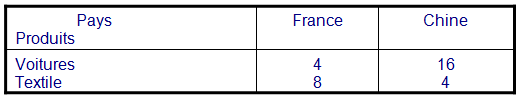 I- LES AVANATAGES COMPARATIFS DE RICARDO
L’avantage absolu est la possibilité pour un pays de produire un bien avec moins de facteur de P° (input) que tous les autres pays du monde.
Adam Smith applique alors le principe de DDT au contexte international. Si chaque pays, après ouverture à l’échange, se spécialise dans le produit pour lequel il a un avantage absolu, il en résulte un gain mondial.
Donc le Sénégal doit se spécialiser dans la P° de textile et l’Afrique du Sud dans la P° de voiture 
Cette spécialisation correspond à une nouvelle distribution internationale des P° et engendre un gain mondial 
Le CI stimule la croissance économique de chaque pays qui y participe.
I- LES AVANATAGES COMPARATIFS DE RICARDO
2. La théorie des avantages comparatifs de Ricardo
Avec la règle de la spécialisation en fonction des avantages absolus, tout pays qui n’en aurait pas est exclu du commerce international. 
La loi de l’avantage comparatif de Ricardo : 
Tableau 2 : Avantages comparatifs et échange (aL = L/X)
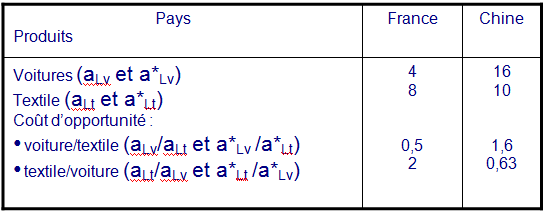 I- LES AVANATAGES COMPARATIFS DE RICARDO
L’Afrique du Sud est 4 fois plus efficiente dans la P° de voiture que le Sénégal et seulement 1,25 fois plus efficiente dans la P° de textile.
L’Afrique du Sud a donc un avantage comparatif dans la P° de voiture et le Sénégal dans celle du textile.
Textile : 0,63 < 2
Voiture : 0,5 < 1,6
La structure des avantages comparatifs est donc donnée par les rapports de coûts (ou coûts comparés) entre les deux pays.
I- LES AVANATAGES COMPARATIFS DE RICARDO
3. Prix internationaux et gain à l’échange
             pt = aLt*w       et       pv = aLv*w
Le taux de salaire (w) est le même dans toute l’économie car il y a mobilité parfaite des travailleurs
     pt/pv = aLt/aLv                pv/pt = aLv/aLt 
  Pt/Pv < pt/pv = 2
 Pt/Pv > p*t/p*v = 0,63

Ainsi, pour que les deux pays trouvent un gain (ou bénéfice) à l’échange, il faut qu’ils puissent importer un produit relativement moins cher qu’il ne coûterait à fabriquer au niveau national, et vendre à l’étranger (exporter) un produit plus cher que ce qu’ils pourraient le vendre en autarcie sur leur territoire national.
I- LES AVANATAGES COMPARATIFS DE RICARDO
2 Remarques importantes :
Le gain à l’échange est rarement égal entre les partenaires
Les pays qui ont un avantage comparatif dans les produits fortement demandés au niveau mondial ont le plus de chance d’avoir des gains élevés à l’échange.
4. Les tests empiriques de la théorie de Ricardo
Mac Dougall (1951) a testé cette loi en comparant les productivités et les performances à l’X de la GB et des USA pour l’année 1937.
I- LES AVANATAGES COMPARATIFS DE RICARDO
C- La critique de l’approche ricardienne
1. Gains statiques et  gains dynamiques
 L’analyse ricardienne s’est construite sur une base statique
En levant cette hypothèse de constance des rendements d’échelle, un avantage comparatif peut se transformer en désavantage comparatif 
2. Le paradoxe de Graham
Soit 2 pays, l’Afrique du Sud et l’Inde et 2 produits, l’ordinateur et le coton. 
On suppose que la production d’ordinateurs est à coûts décroissants (rendements croissants) et celle de coton à coûts croissants (rendements décroissants). 
Supposons enfin qu’après une analyse des productivités comparatives (coûts comparatifs), l’Afrique du Sud a un avantage comparatif dans la production d’ordinateurs et l’Inde dans celle de coton.
II- LE MODELE NEOCLASSIQUE (HOS)
Le modèle néo-classique de base du commerce international correspond à ce qu’il est convenu d’appeler le « modèle HOS » du nom des trois économistes qui ont contribué à le forger : Eli Heckscher (1919) et Bertil Ohlin (1933), puis Paul Samuelson (1948) qui l’a complété en le formalisant.
  
A- Les hypothèses du modèle

      Deux lignes de rupture fondamentales doivent être évoquées :
La genèse de l’avantage comparatif 
La spécialisation résultait, chez Ricardo, des différences technologiques existant, en chaque secteur, entre les pays. Les néo-classiques postulent, à l’inverse, l’identité, de pays à pays, des conditions de production. 
En outre, la nature même des technologies diffère dans les deux approches. Dans l’analyse ricardienne, la production s’effectue « à coefficients fixes ».
II- LE MODELE NEOCLASSIQUE (HOS)
A l’inverse, dans l’analyse néo-classique, les facteurs sont substituables
Pour Ricardo, les vocations productives des pays s’expliqueraient essentiellement par les différences technologiques.   
La loi de la valeur
Pour les classiques, les prix s’établissent en proportion de la dépense en quantité de travail qu’implique la production des biens.
Pour les néoclassiques, la valeur des marchandises résulte de leur utilité
II- LE MODELE NEOCLASSIQUE (HOS)
B- Exemple à 2 pays, 2 produits et 2 facteurs
Produits banalisés ; même technologie (ensemble de techniques) pour tous les pays mais ils n’utilisent pas forcément les mêmes techniques de production. 
On considère 2 pays l’Afrique du Sud et le Sénégal, 2 produits (ou secteurs), le textile et les voitures et 2 facteurs le capital et le travail. 
On suppose que quel que soit le lieu de production – Afrique du Sud ou Sénégal – le textile utilise des techniques toujours moins intensives en capital que les voitures.
II- LE MODELE NEOCLASSIQUE (HOS)
Tableau 3 : Abondance de facteurs, intensité factorielle et avantages comparatifs 

(Unités de travail et de capital nécessaires à la fabrication d’une unité de chaque bien)






En notant aKv et aLv les quantités de capital et de travail requises par unité de voiture, aKt et aLt les quantités de capital et de travail requises par unité de textile, on obtient les relations suivantes : 
En Afrique du Sud :		aKv / aLv > aKt / aLt
Au Sénégal :			aK*v / aL*v > aK*t / aL*
Sous ces hypothèses, nous avons : 
           pv / pt < p*v / p*t            et            p*t / p*v < pt / pv
  D’où la loi des proportions de facteurs (ou théorème  d’Ohlin).
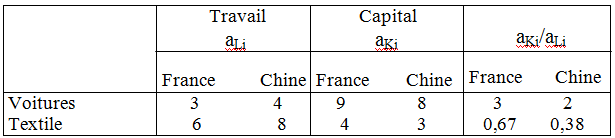 II- LE MODELE NEOCLASSIQUE (HOS)
C- La loi des proportions de facteurs
   En économie ouverte, chaque pays tend à se spécialiser dans la production des biens dont la fabrication nécessite relativement le plus le (ou les) facteur(s) dont il est, relativement à ses partenaires, le mieux doté.

Ainsi, dans notre exemple, spécialisation du Sénégal dans le textile (industries labour intensive) et de l’Afrique du Sud dans les voitures (industries capital intensive)
L’échange international s’explique donc par les différences de dotations factorielles entre pays. Pour Ohlin, le commerce international est, du point de vue d’une économie nationale, « un échange de facteurs abondants contre des facteurs rares », par l’intermédiaire de leur incorporation aux produits échangés.
La loi des proportions de facteurs montre que les différences de coûts comparatifs entre nations proviennent de leurs différentes dotations factorielles.
II- LE MODELE NEOCLASSIQUE (HOS)
D- La tendance à l’égalisation internationale de la rémunération des facteurs de production
« Le commerce international, écrit B. Ohlin, tend vers une égalisation des rémunérations des facteurs qui ne saurait toutefois être totale ». 
Reprenons l’exemple ci-dessus. A partir d’une situation autarcique, l’ouverture des frontières des deux pays va induire, en application de la loi des proportions des facteurs, les effets suivants :
Au Sénégal (explications)
En Afrique du Sud (explications)
Le prix du facteur abondant s’accroît et celui du facteur rare décroît. 
E. Heckscher (1919), Abba Lerner (1932) puis P. Samuelson (1948) ont démontré, que sous certaines conditions, notamment d’ordre technologique, l’échange international des produits est un substitut parfait de la libre circulation des facteurs. Il conduit au même résultat : l’égalisation entre les pays des rémunérations réelles (en pouvoir d’achat) des facteurs de production.
II- LE MODELE NEOCLASSIQUE (HOS)
Théorème de Stolper-Samuelson : 
La hausse du prix d’un bien engendre une augmentation de la rémunération du facteur de production qui est intensif dans la production de ce bien.

Remarques :
Possibilité d’étendre le modèle de base :
Chaîne des avantages comparatifs
Croissance des facteurs et dynamique de la spécialisation
II- LE MODELE NEOCLASSIQUE (HOS)
Théorème de Rybszynski :
Quand un pays enregistre une augmentation d’un facteur de production, c’est la production du bien intensif dans ce facteur qui augmente ; le pays obtient ainsi un glissement de son avantage comparatif en faveur de ce produit.

Le modèle à facteurs spécifiques (modèle de Ricardo-Viner)
Existence d’un facteur supplémentaire par rapport à HOS
Détermination des AC prend en compte, en sus de la dotation des facteurs, la proportion de facteurs spécifiques par rapport au facteur générique. 
Exemple et commentaires
Le « syndrome hollandais »
En définitive, que peut-on retenir du modèle néoclassique du CI?
III- LE PARADOXE DE LEONTIEF ET LES APPROCHES NEO-FACTORIELLES
A- La vérification empirique de la théorie HOS par Leontief 
Pour vérifier empiriquement la loi des proportions de facteurs, Léontief (1954) s’intéresse au contenu factoriel des échanges des États-Unis avec le reste du monde en 1947.
Il constate alors que les exportations américaines sont caractérisées par un contenu en travail par unité de capital supérieur à celui des substituts aux importations.
 Deux principales interprétations peuvent être avancées pour expliquer ce résultat paradoxal : 
Pour Léontief, la loi HOS est vérifiée, mais l’hypothèse de départ selon laquelle les États-Unis sont relativement bien dotés en capital est fausse  
Sous-estimation du contenu en capital des exportations américaines.
III- LE PARADOXE DE LEONTIEF ET LES APPROCHES NEO-FACTORIELLES
B- L’analyse néo-factorielle 
L’approche ou l’analyse néo-factorielle consiste à prendre en compte la nature du travail et donc à définir plusieurs niveaux de qualifications.
D. B. Keesing (1968) réconcilie la théorie avec les faits. 
Il distingue ainsi huit catégories de travailleurs attachées à huit types d’activités :  
les scientifiques et les ingénieurs ; 2) les techniciens et les dessinateurs industriels ; 3) les autres cadres ; 4) les dirigeants ; 5) les machinistes ; électriciens et mécaniciens ; 6) les autres travailleurs manuels qualifiés ; 7) les employés de bureau ; 8) les travailleurs non qualifiés ou semi-qualifiés.
III- LE PARADOXE DE LEONTIEF ET LES APPROCHES NEO-FACTORIELLES
Les tests empiriques, qu’il a effectués, analysent, en général, le contenu (en %) en travail qualifié (essentiellement les trois premières catégories) dans la production des secteurs exportateurs (X - M > 0) et des secteurs importateurs (X – M < 0). Pour certains tests, Keesing détermine le % de chaque catégorie de travail dans les exportations de nombreux pays, en prenant comme référence les données industrielles américaines. 
 
Ainsi, pour les exportations de 1962, avec 46 secteurs et 14 pays étudiés, les États-Unis ont le plus fort % des catégories 1, 2 et 3 dans leurs exportations, et le plus faible pour la catégorie 8. Les États-Unis ont alors des exportations plus intensives en travail qualifié que les autres pays, ce qui permet de renverser le paradoxe de Léontief. 

Les travaux de Keesing suggèrent alors que le modèle H-O peut prédire la nature des échanges en se fondant sur les dotations factorielles, à condition que le travail soit lui-même décomposé en plusieurs sous-catégories plus homogènes.
IV- L’APPROCHE NEO-TECHNOLOGIQUE
Cette approche constitue une première remise en cause du modèle HOS.
La définition de la technologie chez les néo-classiques n’est pas pertinente. 
Le facteur technologique ne peut être défini de manière telle qu’une dotation d’une nation soit mesurable. 
Il ne s’agit donc pas de l’ajout d’un Xième facteur, « technologique », dont une nation pourrait détenir un « stock ».
IV- L’APPROCHE NEO-TECHNOLOGIQUE
A- La thèse de l’écart technologique
L’avantage comparatif technologique – ou théorie de l’écart technologique – est né du constat par M. V. Posner (1961) que des pays à dotations factorielles relatives proches, voire identiques, échangent néanmoins ensemble.  
Les pays sont différents non seulement par les ressources productives dont ils disposent mais par leurs niveaux d’avancement technologique.  
Naissance d’un commerce d’écart technologique : demand lag – imitation lag.
IV- L’APPROCHE NEO-TECHNOLOGIQUE
B- La thèse du cycle du produit
Reprenant l’idée de monopole technologique lié à l’innovation, R. Vernon (1966) propose une analyse dynamique en mettant l’accent sur le nouveau produit en tant que tel et sur son cycle de vie. 
La vie d’un produit comporterait une succession de phases (ou âges) caractéristiques (4) : la naissance (émergence ou lancement), la jeunesse (croissance), l’âge adulte (ou maturité) et le déclin (ou sénescence). 
Chaque phase de la vie du produit est associée à une phase d’échange international.
IV- L’APPROCHE NEO-TECHNOLOGIQUE
Dans la première phase, il n’existe pas de commerce international : fabrication et consommation du produit dans le pays siège de l’innovation.
 
Lors de la seconde phase du cycle, apparition et accroissement des exportations du pays innovateur vers ses partenaires développés 
 
Inversion du flux d’échanges dans les deux dernières phases du cycle. Le pays innovateur devient importateur et les pays développés imitateurs deviennent exportateurs. 

Trois critiques :
Existence probable de plusieurs variétés de séquences possibles, 
L’imitation du produit peut déboucher sur de véritables innovations,
Bouleversement de la hiérarchisation des économies nationales.